TABACO;FACTORES DE RIESGO EN LA ENFERMEDAD RENAL CRÓNICA
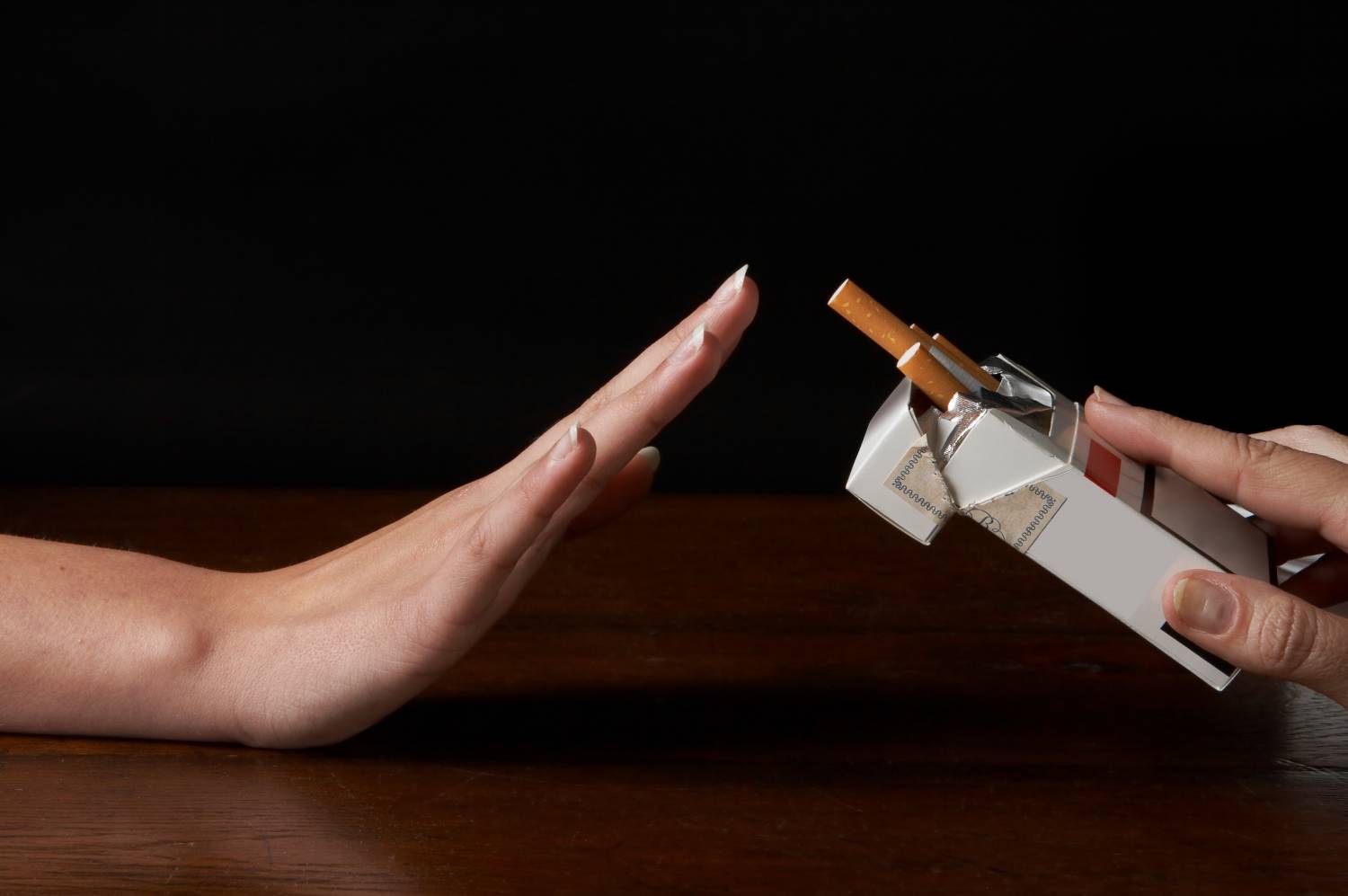 DRA. PATRICIA RIVERA TUÑÓN MD. MSc
ESPECIALISTA EN MEDICINA FAMILIAR
ESPECIALISTA EN DOCENCIA SUPERIOR
ESPECIALISTA EN ENTORNOS VIRTUALES DEL APRENDIZAJE
ESPECIALISTA EN BIOÉTICA DE LA INVESTIGACIÓN CLÍNICA CON SERES HUMANOS
PROFESORA DE LA CÁTEDRA DE MEDICINA FAMILIAR UNIVERSIDAD DE PANAMÁ
OBJETIVOS
2
Comprender el impacto del tabaquismo sobre la progresión de la enfermedad renal crónica 
Reconocer la importancia del tabaquismo como factor de riesgo cardiovascular en el paciente renal 
Posibilitar que los médicos podamos ofrecer tratamiento de ayuda a nuestros pacientes para dejar de fumar en todos los encuentros terapéuticos.
11/21/2018
Dra. Patricia Rivera
INTRODUCCIÓN
3
Según la OMS el tabaquismo es la principal causa de enfermedad y muerte evitables, siendo un conocido factor de riesgo de desarrollo de cáncer, enfermedades respiratorias, cardiovasculares.
Es el único producto de consumo legal que daña a todas las personas expuestas y mata a la mitad de sus consumidores.
En los últimos veinte años se han acumulado evidencias sobre el riesgo de desarrollo de enfermedad renal en fumadores, aceleración de la progresión de la insuficiencia renal crónica inducida por el tabaco y aumento del riesgo cardiovascular en pacientes renales fumadores.
11/21/2018
Dra. Patricia Rivera
INTRODUCCIÓN
4
Una de cada cinco personas que mueren lo hacen por causas relacionadas al consumo de tabaco y según la OMS, en el 2020 se producirán en el mundo 10 millones de muertes relacionadas al mismo.
11/21/2018
Dra. Patricia Rivera
[Speaker Notes: Un 70% de estas muertes ocurrirán en los países en vía de desarrollo]
ALGUNOS DE LOS QUÍMICOS PRESENTES EN EL HUMO DEL TABACO
5
La nicotina 
Ácido cianhídrico
Aldehído fórmico
Plomo
Arsénico
Amoniaco
Elementos radiactivos, como el uranio.
Benceno
Monóxido de carbono
Nitrosaminas
Hidrocarburos aromáticos policíclicos
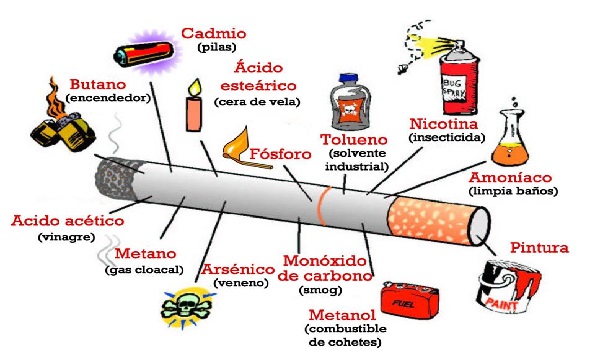 11/21/2018
Dra. Patricia Rivera
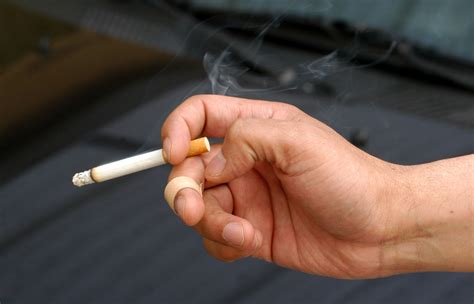 MECANISMOS DEL DAÑO RENAL INDUCIDO POR EL TABACO
6
11/21/2018
Dra. Patricia Rivera
MECANISMOS HEMODINÁMICOS
7
Aumento de la presión arterial (entre 3 y 12 mm Hg en la PA media) con alteración de su ritmo circadiano, efectos mediados por activación simpática y liberación de vasopresina.  
Aumento de la resistencia vascular renal con caída del flujo plasmático renal y el GFR, efecto anulado por β bloqueantes e inhibidores ACE por lo que se presume es mediado por el sistema renina-angiotensina 
Hipertensión del capilar glomerular: observable en pacientes con enfermedad renal como consecuencia de la pérdida de la capacidad de autorregulación del riñón.
11/21/2018
Dra. Patricia Rivera
MECANISMOS NO HEMODINÁMICOS
8
Activación de factores de crecimiento (Angiotensina II, endotelina y TGF-β1) mediado por estimulación de receptores nicotínicos de acetilcolina presentes en las células mesangiales , llevando a la hipertrofia glomerular y posteriormente a la progresión de la IRC. 
Injuria de células endoteliales: el número de células endoteliales descamadas a la circulación aumenta significativamente luego de fumar sólo un cigarrillo. El tabaco inhibe la vasodilatación inducida por óxido nítrico lo que juega un rol crítico en el incremento del tono vascular renal, promueve la proliferación de células musculares lisas vasculares y la proliferación mesangial.
11/21/2018
Dra. Patricia Rivera
[Speaker Notes: El riesgo aterogénico pareciera ser excesivamente alto en pacientes homocigotas para el gen de la sintetasa 4a de óxido nítrico endotelial. Este genotipo predispone a disfunción endotelial y se asocia a un riesgo coronario aumentado en fumadores. No es aún conocido si este patrón genético aumenta el riesgo renal.]
MECANISMOS NO HEMODINÁMICOS
9
Toxicidad tubular: el humo del tabaco contiene cantidades significativas de cadmio y plomo que se acumulan en el parénquima renal más que en ningún otro órgano induciendo disfunción tubular con aumentada excreción de NAG (N-acetil-βglucosaminidasa).
Estrés oxidativo: evidenciable por la extrusión del glutatión de las células endoteliales. 
Aumentada resistencia a la insulina: fumar aumenta el riesgo de desarrollo de diabetes y glucemia alterada en ayunas.
11/21/2018
Dra. Patricia Rivera
[Speaker Notes: La N-acetil-b-glucosaminidasa es una enzima lisosomal frecuente en las células del tubo proximal renal participa en la degradación de mucopolisacáridos y glucoproteínas,  se incrementa su concentración en la orina en los estados de disfunción  tubular proximal desde las fases incipientes y asíntomáticas.]
Daño asociado a los tóxicos propios del tabaco: La nicotina produce una serie de efectos en los vasos sanguíneos renales produciendo intensa inflamación (disfunción endotelial, aumento fibronectina), tendiendo a cerrarse o a obstruirse con la consecuente progresión del daño renal
Los metales del alquitrán como el Plomo o el cadmio que se encuentran en el tabaco son tóxicos a bajas dosis y se depositan en el riñón produciendo daño sobre todo en paciente diabéticos.
El tabaco favorece por el efecto de la nicotina y el humo(monóxido de carbono), el aumento de la tensión arterial y la frecuencia cardíaca además de un efecto inhibidor sobre el efecto de algunos fármacos antihipertensivos.
10
¿CÓMO DAÑA EL TABACO AL RIÑÓN?
11/21/2018
Dra. Patricia Rivera
[Speaker Notes: HALLAZGO HISTOPATOLOGICO MÁS COMUN ES LA NEFROESCLEROSIS SECUNDARIA A ISQUEMIA RENAL
EN EL CASO DE AFECTACIÓN GLOMERULAR- PRESENTAN GLOMERULOESCLEROSIS FOCAL]
TABAQUISMO Y DAÑO RENAL
11
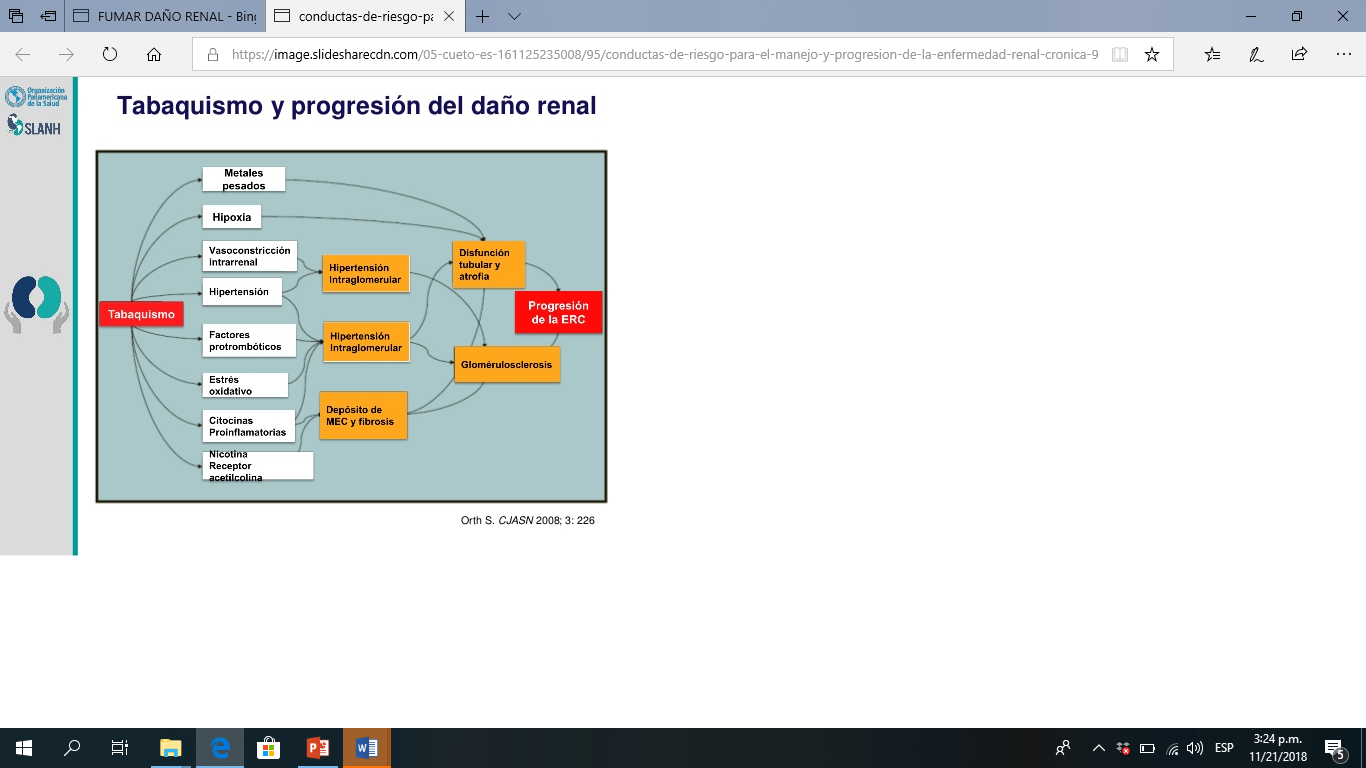 11/21/2018
Dra. Patricia Rivera
[Speaker Notes: Histopatología del daño renal inducido por tabaco 
El compromiso es predominantemente vascular pero hay evidencias también de afectación glomerular y túbulo-intersticial.]
¿CUÁLES SERÍAN LOS RIESGO RENALES EN PACIENTES FUMADORES?
12
11/21/2018
Dra. Patricia Rivera
[Speaker Notes: Microalbuminuria e hiperfiltración en fumadores sanos]
¿CUÁLES SERÍAN LOS RIESGO RENALES EN PACIENTES FUMADORES?
13
11/21/2018
Dra. Patricia Rivera
EFECTOS DEL TABACO EN PACIENTES CON FACTORES DE RIESGOALTO DE ERC
14
HIPERTENSIÓN
DIABETES
Es más frecuente la hipertensión en Fumadores que no fumadores.
Microalbuminuria es el doble en pacientes con HTA fumadores.
Acelera la progresión a ERC decremento de la TFG.
Es un predictor de riesgo de ERC independiente en pacientes con Hipertensión.
Aumenta el riesgo de microalbuminuria.
Acelera el paso de micro a macroalbuminuria.
Acelera la progresión de enfermedad renal crónica de origen diabético reduciendo la TFG.
Altera la glicemia en ayuna.
11/21/2018
Dra. Patricia Rivera
[Speaker Notes: fumar provoca un descenso del filtrado glomerular en diabéticos I y II sin enfermedad renal Inicialmente hay un aumento del filtrado inducido por la estimulación de factores de crecimiento y, posteriormente, cuando se instala el daño vascular, se produce la caída del filtrado. Es decir induce y acelera erc en diabeticos]
FACTORES DE RIESGO QUE FAVORECEN LA PROGRESIÓN DE LA ERC
15
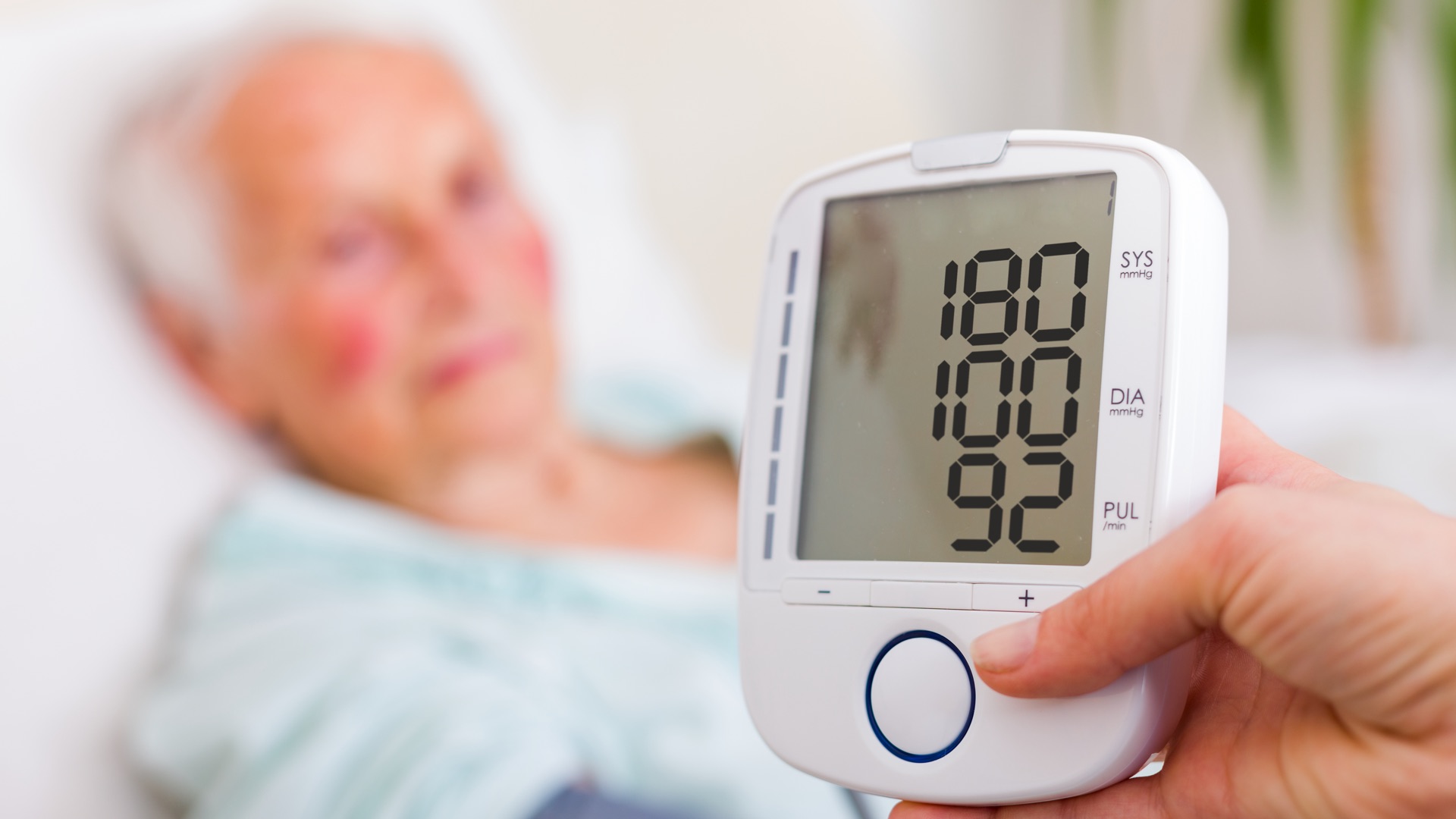 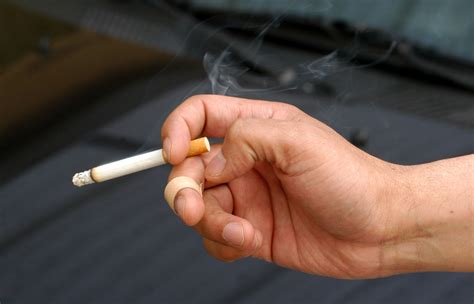 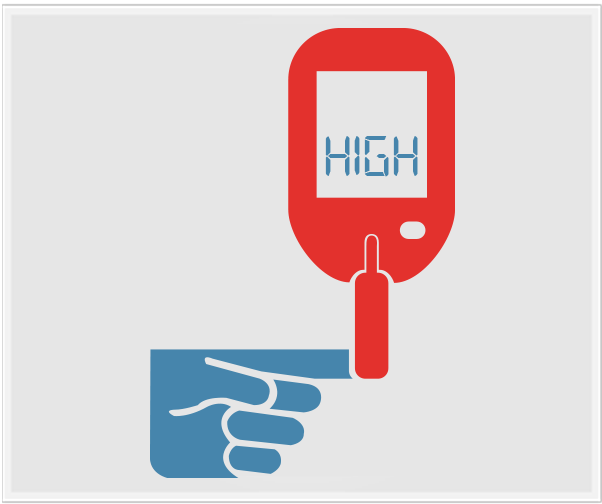 11/21/2018
Dra. Patricia Rivera
[Speaker Notes: En lo que respecta específicamente al enfermo renal, probablemente dejar de fumar sea la medida más efectiva para retardar la progresión de la insuficiencia renal]
MORTALIDAD DE LA ENFERMEDAD RENAL CRÓNICA ASOCIADA AL TABACO
16
Riesgo de desarrollo de  insuficiencia renal es 3 a 4 veces mayor en fumadores que en no fumadores.
Fumar contribuye con 46% al riesgo de enfermedad coronaria en hombres y 31% en las mujeres.
La ERC aumenta el riesgo cardiovascular en los pacientes y si estos están en terapia dialítica (hasta un 30% riesgo).
Fumar aumenta la mortalidad de estos pacientes.
Hallan SI, Dahl K, Oien CM, Grootendorst DC, Aasberg A, Holmen J et al. Screening strategies for chronic kidney disease in the general population: follow-up of cross sectional health survey. BMJ 2006; 333:1047-50
11/21/2018
Dra. Patricia Rivera
REVERSIBILIDAD DEL DAÑO
17
En lo que respecta específicamente al enfermo renal, probablemente dejar de fumar sea la medida más efectiva para retardar la progresión de la insuficiencia renal.
Estudios prospectivos de Chase y col , han demostrado que dejar de fumar se acompaña de regresión de la proteinuria en diabéticos tipo I y II. 
Gambaro y col estudios en diabetes tipo II observaron progresión de la enfermedad en el 42% de los fumadores pero sólo en el 22% de ex fumadores.
11/21/2018
Dra. Patricia Rivera
REVERSIBILIDAD DEL DAÑO
18
Datos de estudio Hunt II de  Noruega   con 65589 participantes y seguimiento a 10,3 años muestran la influencia del tiempo pasado desde el abandono del tabaco sobre el riesgo de tener insuficiencia renal (ex fumadores que habían dejado muchos años atrás tenían un riesgo sólo moderadamente aumentado mientras que quienes lo habían hecho más recientemente, tenían un riesgo mucho mayor)  .
Los pacientes que han alcanzado la etapa final de su enfermedad renal se beneficiarán con el abandono del tabaco al reducir el riesgo de muerte y complicaciones cardiovasculares como fibrilación auricular, trombosis de las fístulas de diálisis, IAM, ACV.
11/21/2018
Dra. Patricia Rivera
CONSEJO ANTITABÁQUICO
19
11/21/2018
Dra. Patricia Rivera
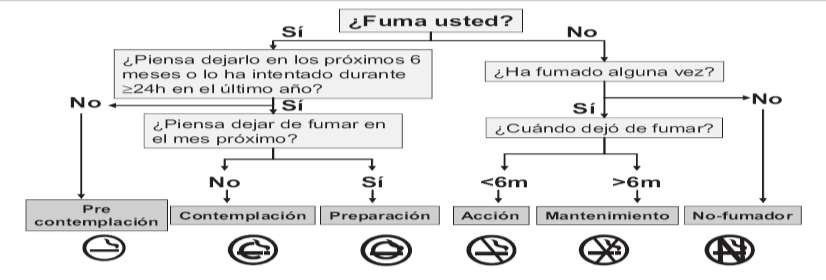 CONSEJO ANTITABÁQUICO
20
Modelo Transteorético de Prochaska y DiClemente que describe las etapas de cambio por las que todo adicto
11/21/2018
Dra. Patricia Rivera
[Speaker Notes: FIJAR UNA FECHA DE ABANDONO EN UN PLAZO NO MAYOR DE 1 MES –ENVIAR A PROGRAMA DE CESACIÓN- APOYO EN LA FAMILIA]
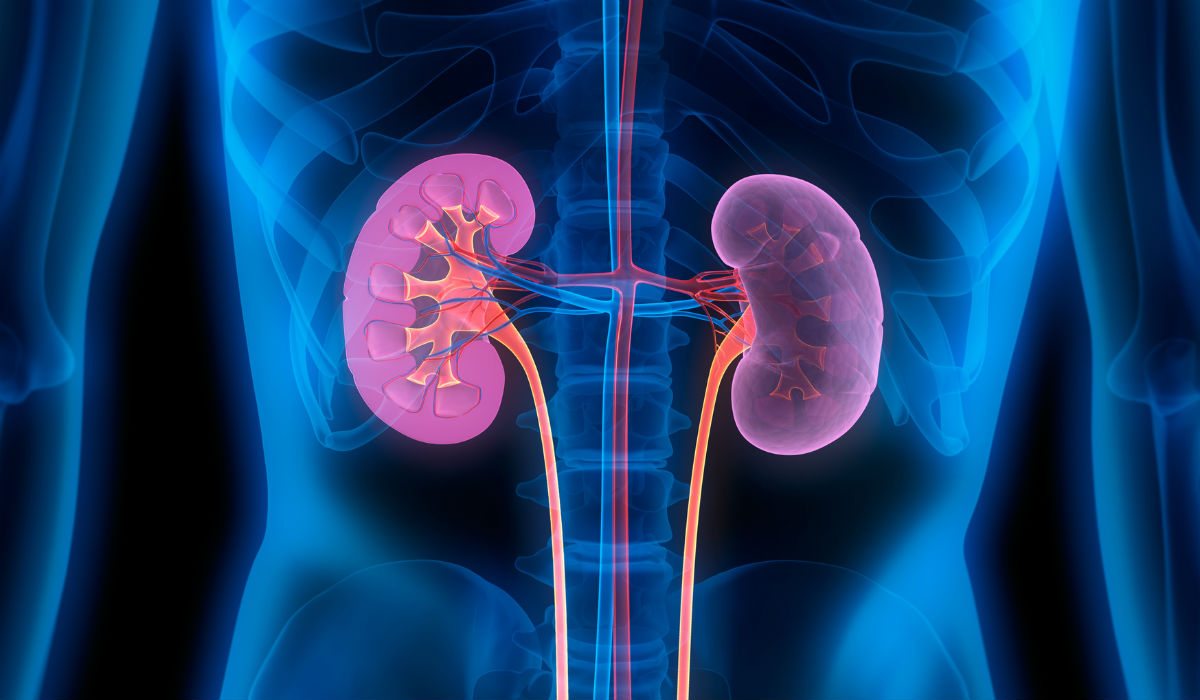 CONCLUSIONES
21
No fumar es la medida de prevención de más impacto sobre el control de las enfermedades crónicas no transmisibles.
El tabaquismo es un factor de riesgo reconocido independiente en la progresión de la enfermedad renal en la nefropatía diabética y en la enfermedad renal vascular.
El Tabaquismo es un factor de riesgo para todas las etapas de daño renal asociado a la diabetes, con aumento de pérdida de proteínas en orina y favoreciendo el inicio de diálisis de forma más precoz.
El tabaco es uno de los factores de riesgo renal que podemos eliminar en lo absoluto mediante intervenciones eficaces y orientadas a evitar su consumo en nuestros pacientes y alentar su cesación en los que ya tienen dicha adicción.
11/21/2018
Dra. Patricia Rivera
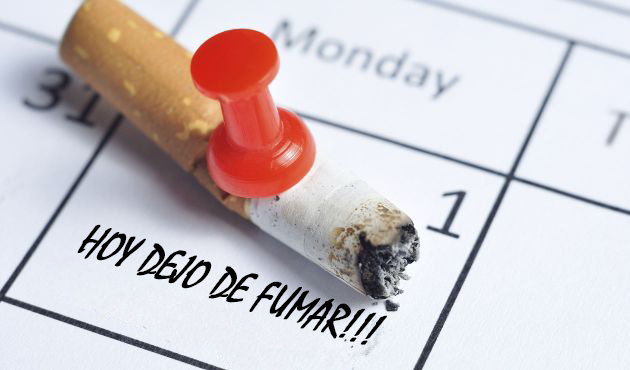 PARA LEVAR
22
Dejar de fumar debe ser una medida a implementar de inmediato, ya que es sin duda la estrategia más rentable y beneficiosa para la prevención enfermedad renal crónica, enfermedad renal terminal, y la morbilidad y mortalidad por eventos cardiovasculares en pacientes renales.
Los médicos de atención primaria y los nefrólogos tenemos que invertir más esfuerzos para motivar a los pacientes a dejar de fumar.
11/21/2018
Dra. Patricia Rivera
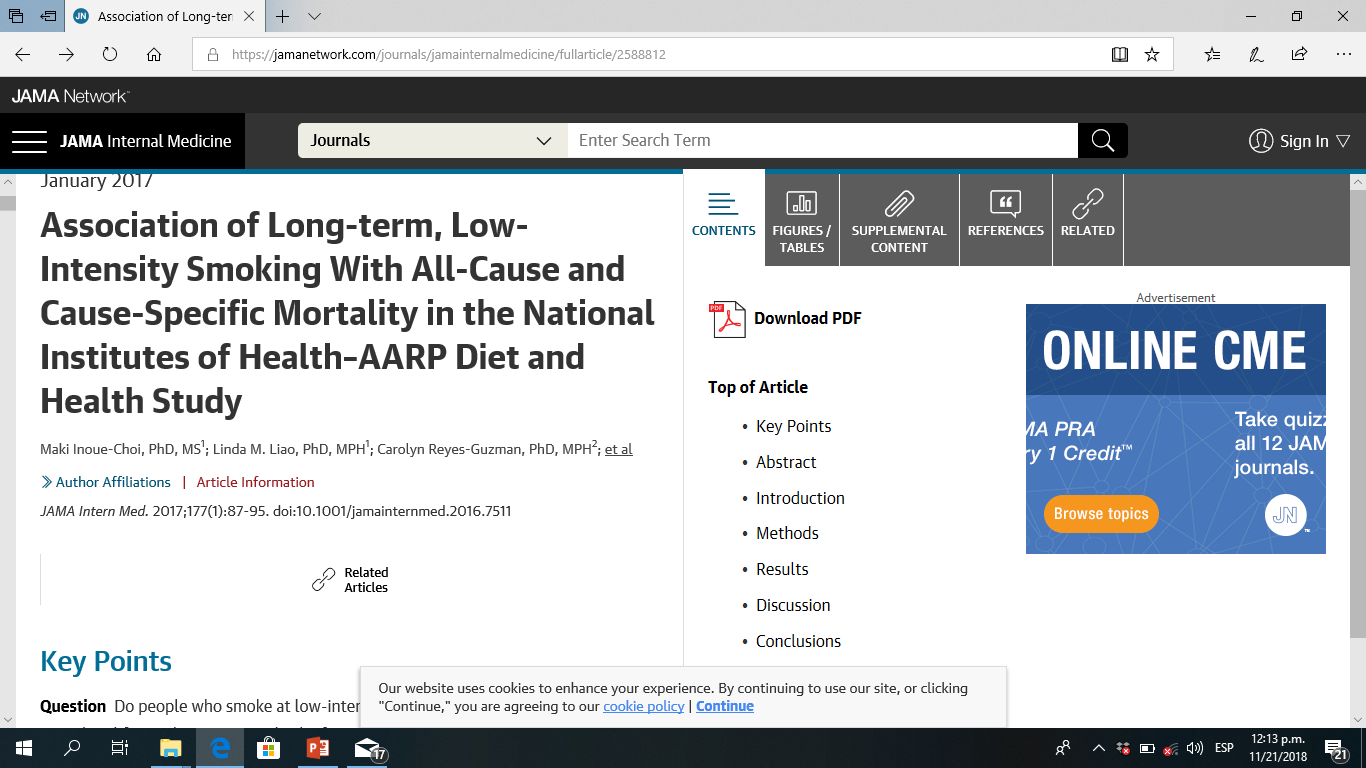 23
BIBLIOGRAFIA
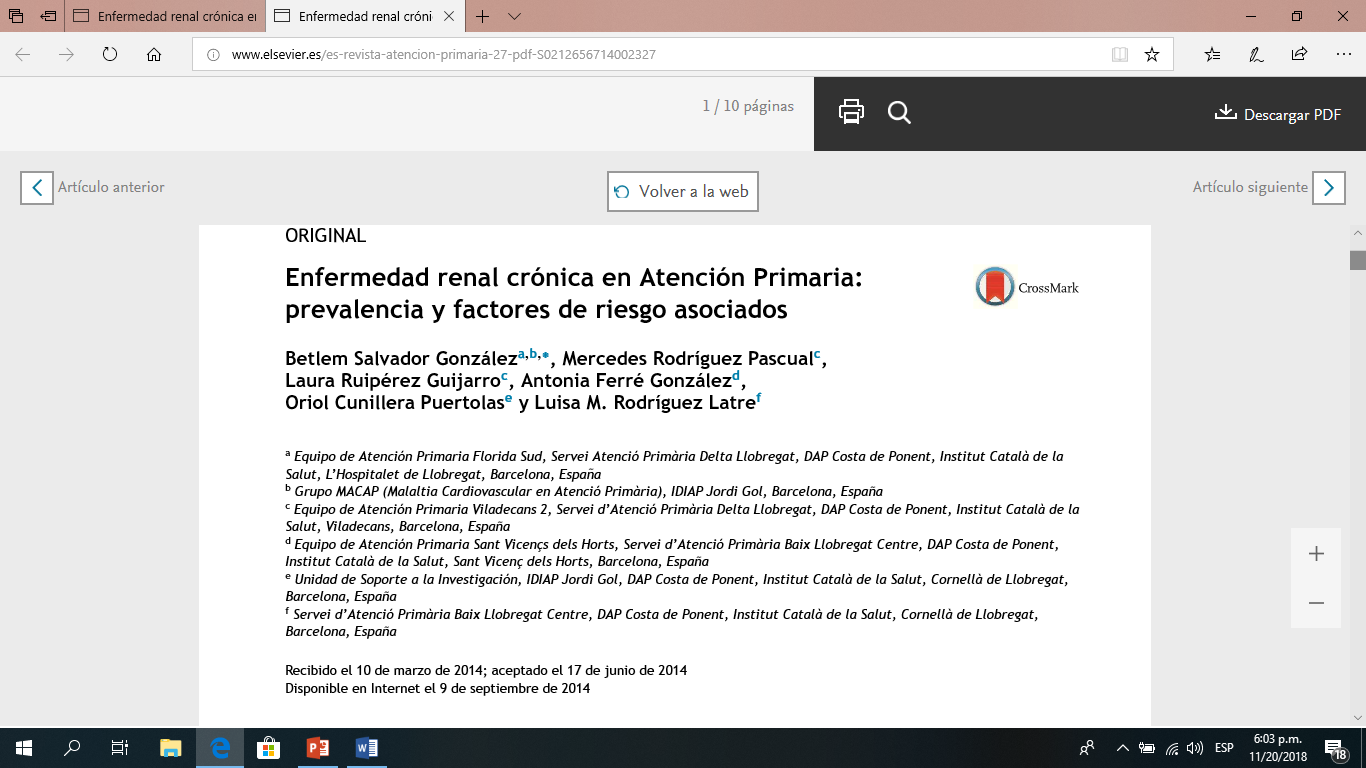 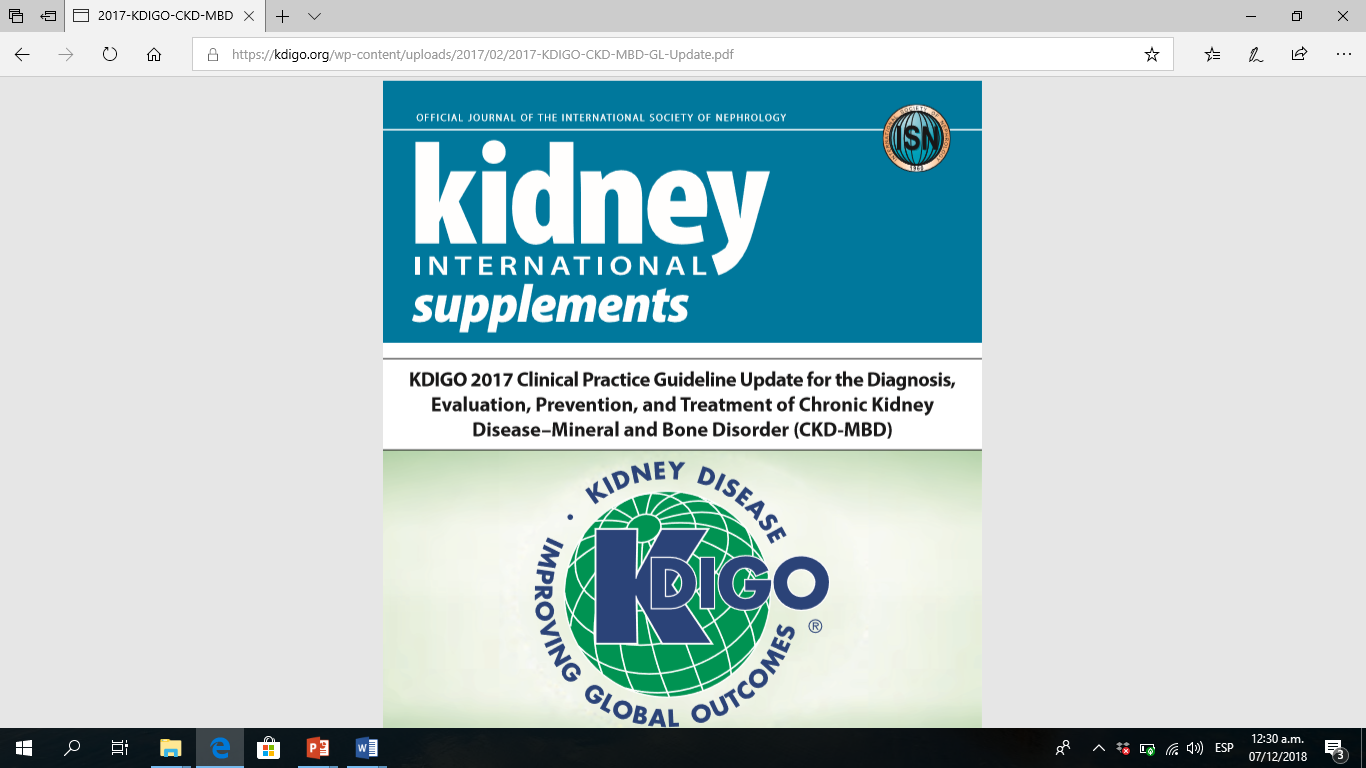 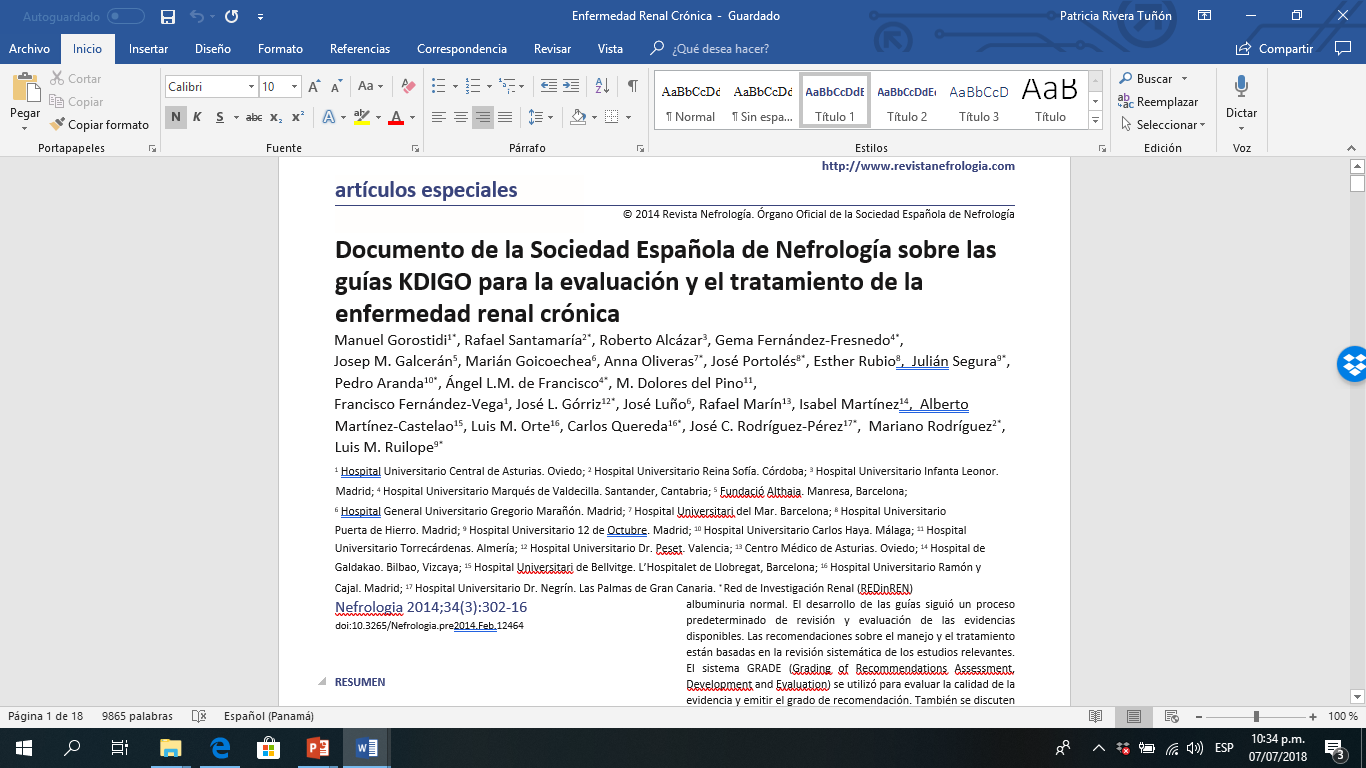 11/21/2018
Dra. Patricia Rivera
MUCHAS GRACIAS
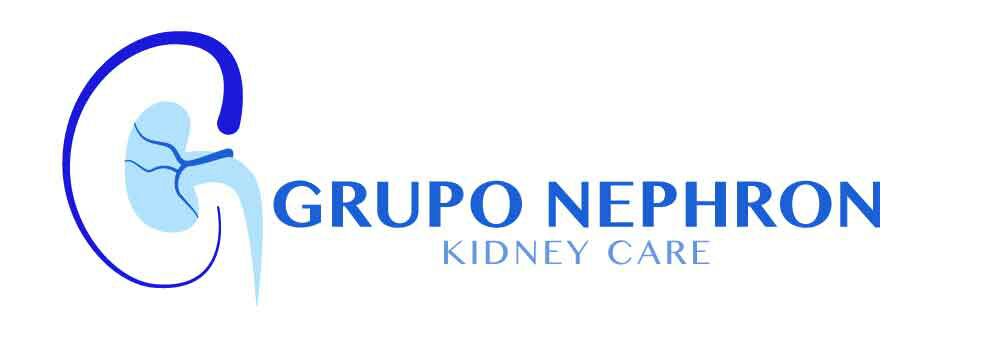 Dra. Patricia Rivera Tuñón
Médico Familiar
 privera@gruponephron.com
24
VIGILANGIA EPIDEMIOLÓGICA DE LA ENFERMEDAD RENAL CRÓNICA 
Resolución N 304 de 19 de Marzo 2018
11/21/2018
Dra. Patricia Rivera